The World Post-Covid:
How the Pandemic Has Changed the Workplace Forever
The World Post-Covid: How the Pandemic Has Changed the Workplace Forever
Chair: Colin Leckey, Partner, Lewis Silkin LLP, UK
Panel: Agnieszka Fedor, Partner, Sołtysiński Kawecki & Szlęzak, Poland 
Manolis Zacharakis, Partner, Zepos & Yannopoulos, Greece
Anne Denisart-Tremenbert, HR Director, Euronext, France
The World Post-Covid: How the Pandemic Has Changed the Workplace Forever
How the pandemic has changed the way our organisations work

Hybrid / remote working and the issues it has thrown up

Work-life balance challenges and rights to disconnect: essential, or bureaucratic overkill?

The challenge of managing a dispersed workforce and the impact of privacy laws
Hybrid work (1)
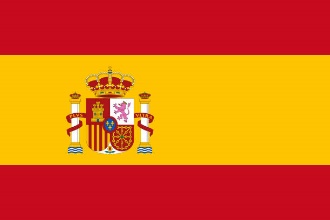 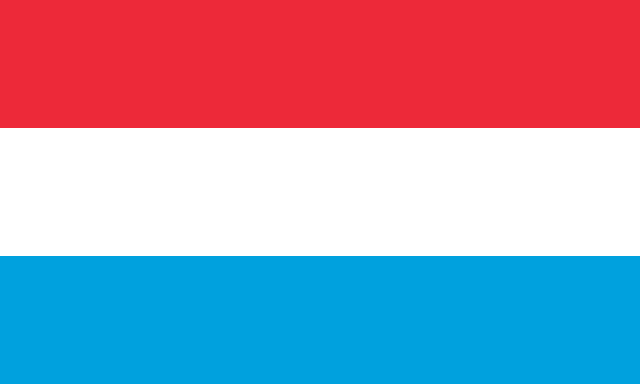 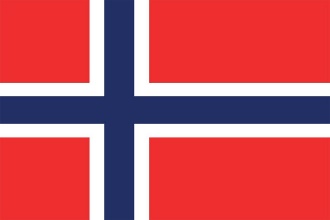 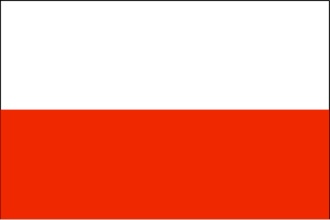 Hybrid work (2)
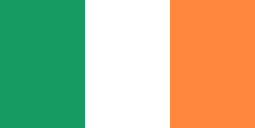 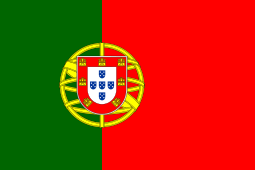 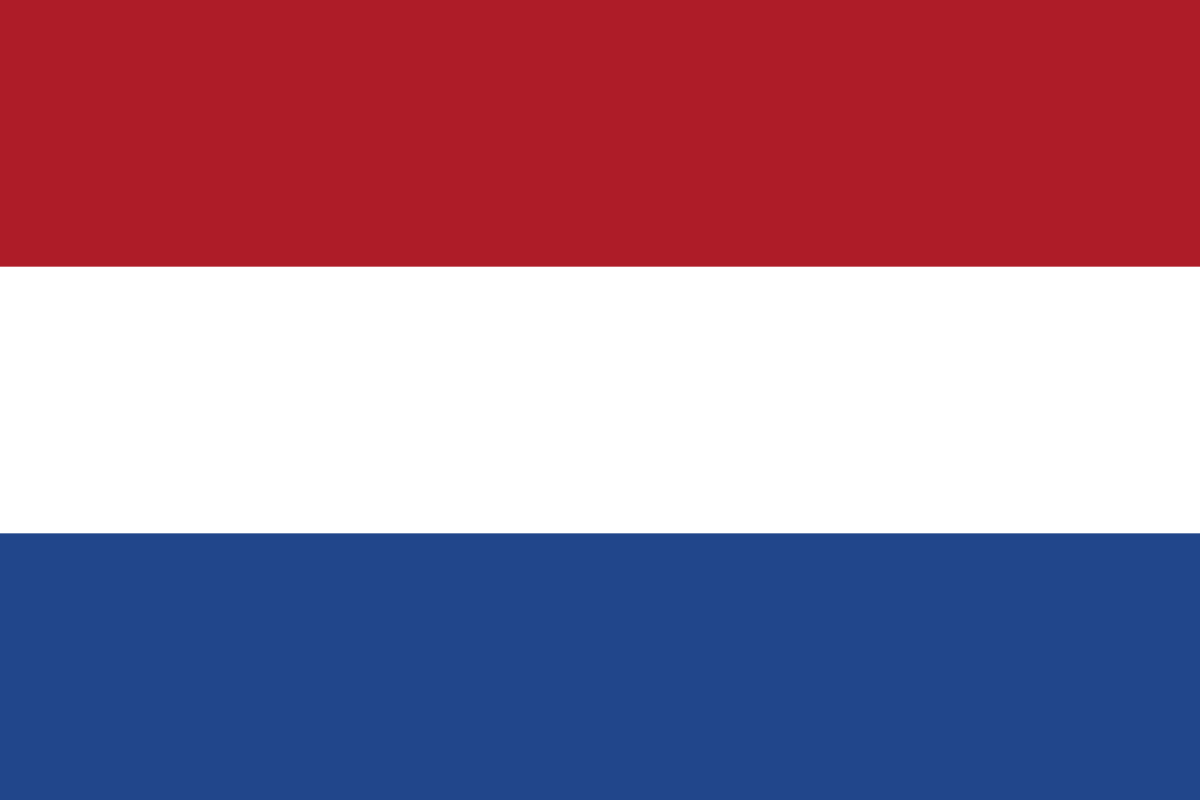 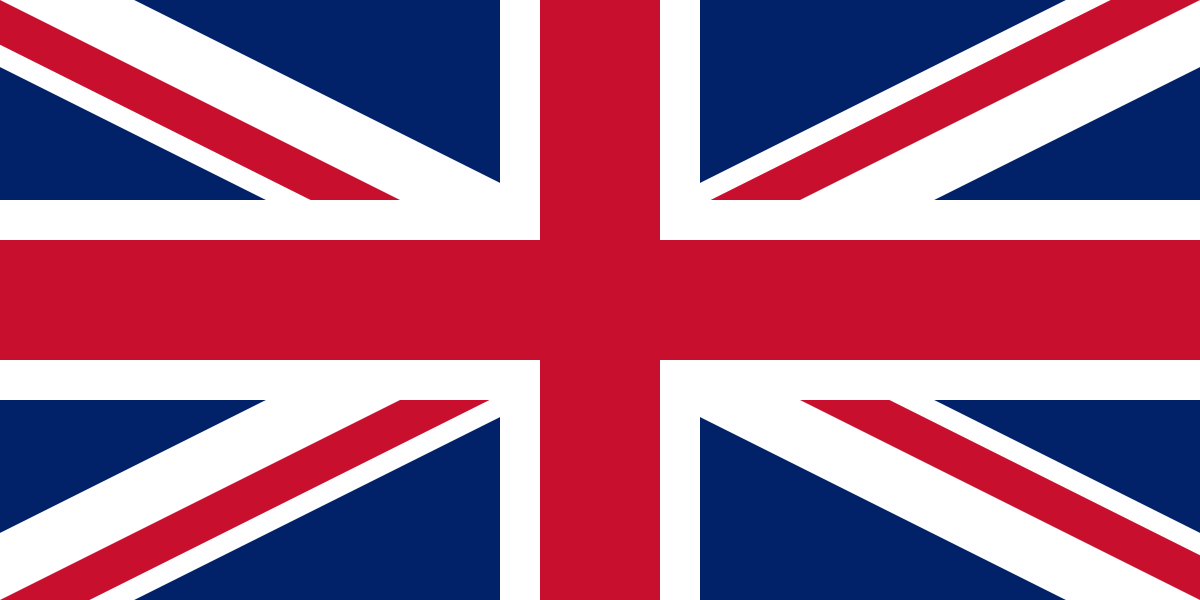 Hybrid work (3)
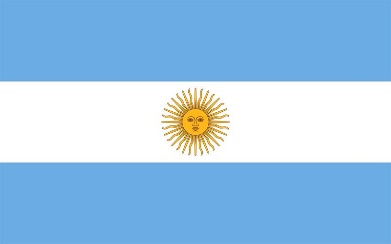 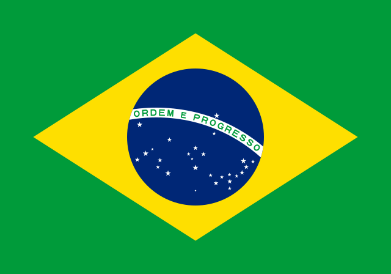 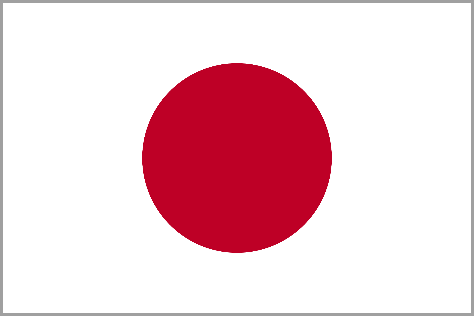 Right to disconnect (1)
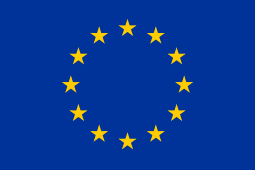 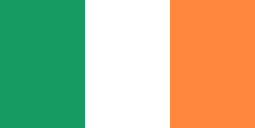 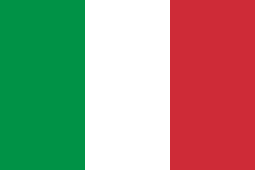 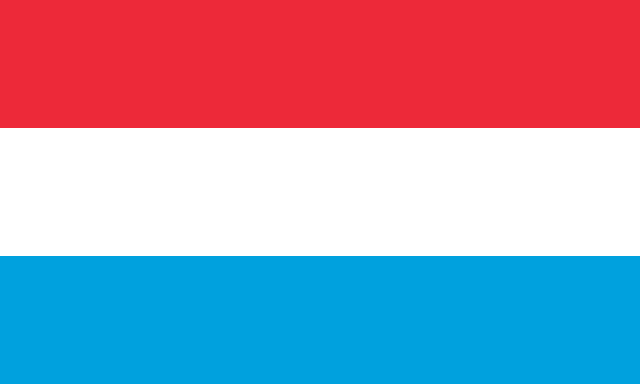 Right to disconnect (2)
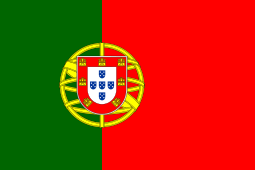 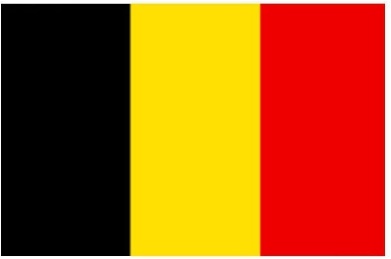